О проблемах информационной инфраструктуры муниципалитетов при цифровом взаимодействии с государственными и региональными информационными системами
Катунин Игорьдиректор Казенного учреждения города Омска"Управление информационно-коммуникационных технологий"
1
Информационные системы и базы данных
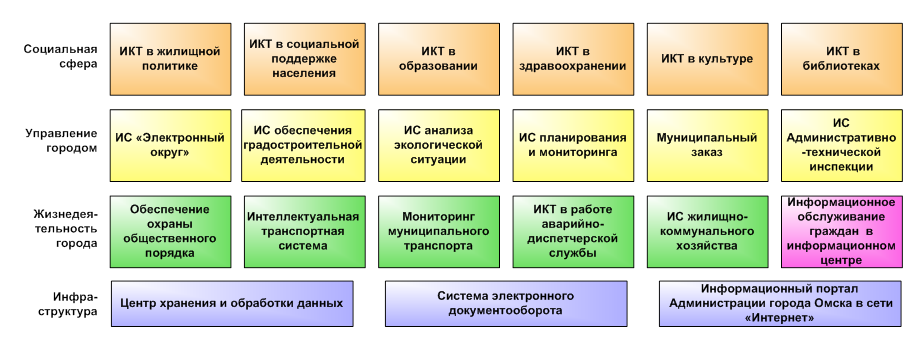 2
3
отсутствие механизмов интеграции с эксплуатируемыми муниципальными информационными системами
дублирование данных в ГИС
различные способы идентификации 
различные требования к СКЗИ и к электронной подписи
различные требования к общесистемному программному обеспечению
неудовлетворительная работа служб технического сопровождения
4
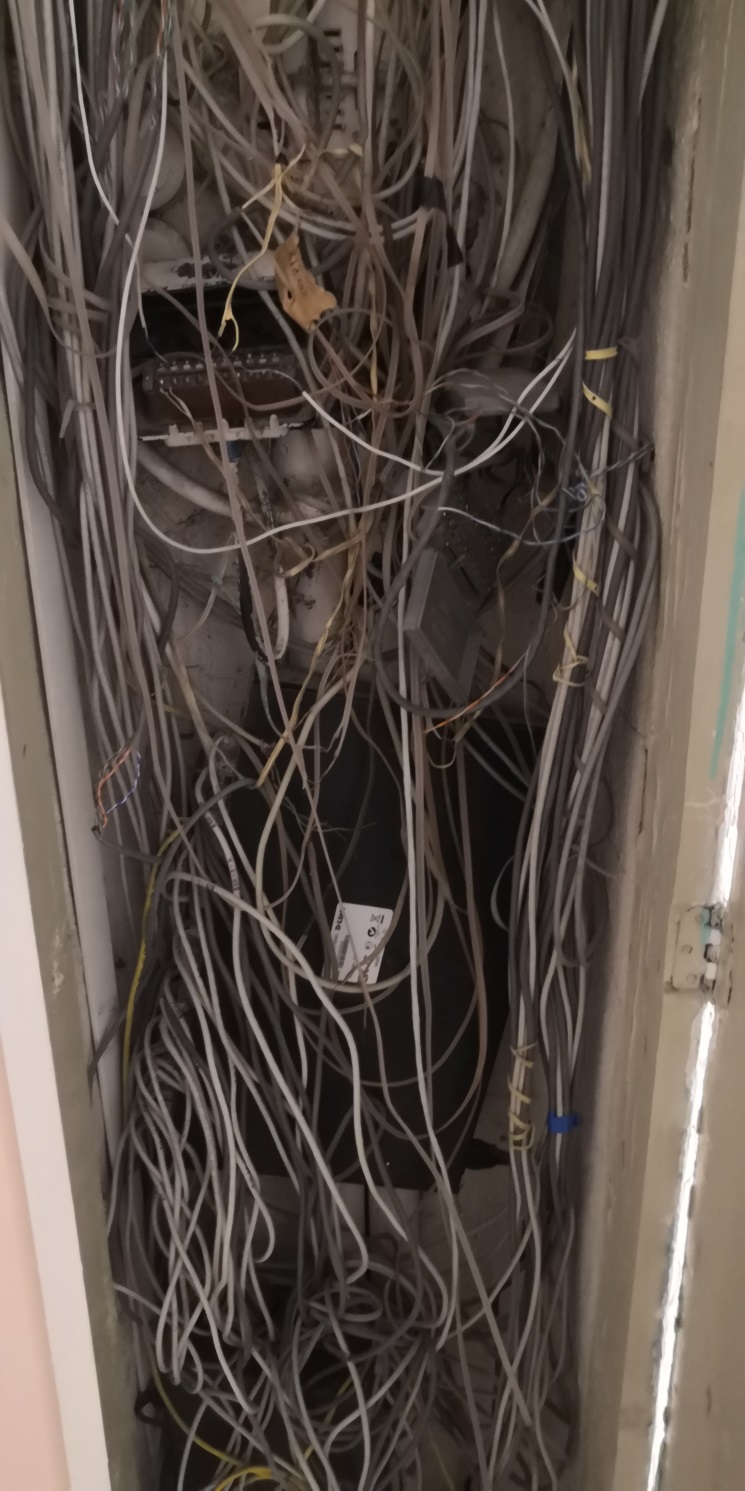 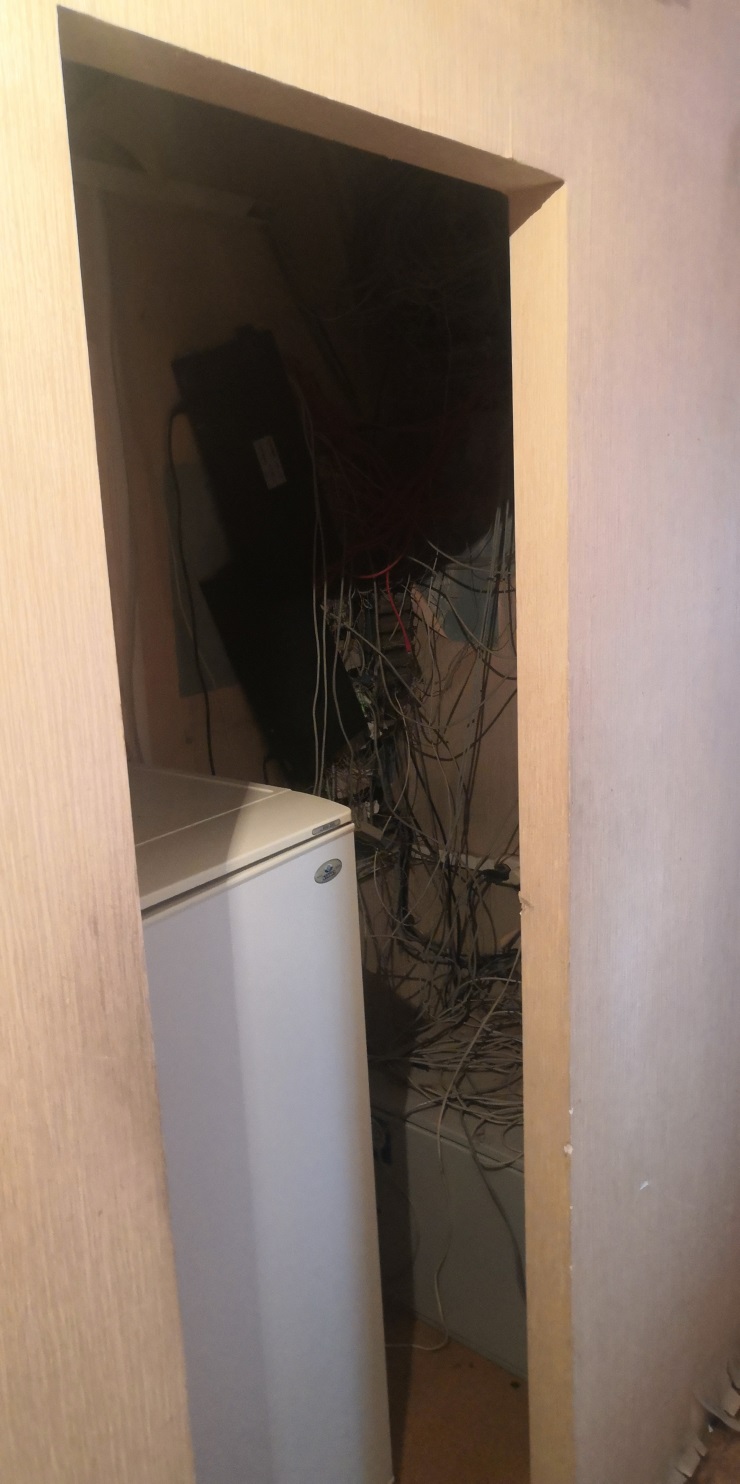 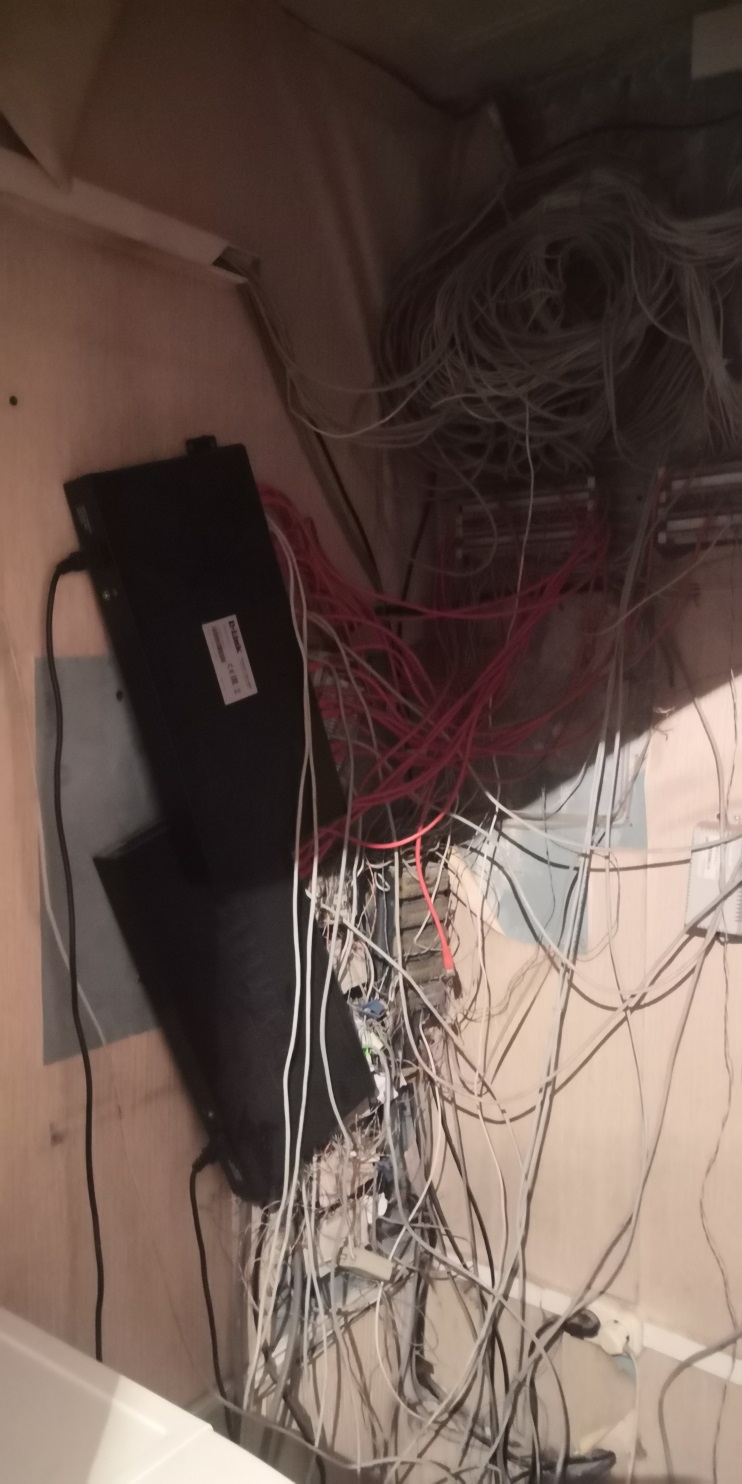 5
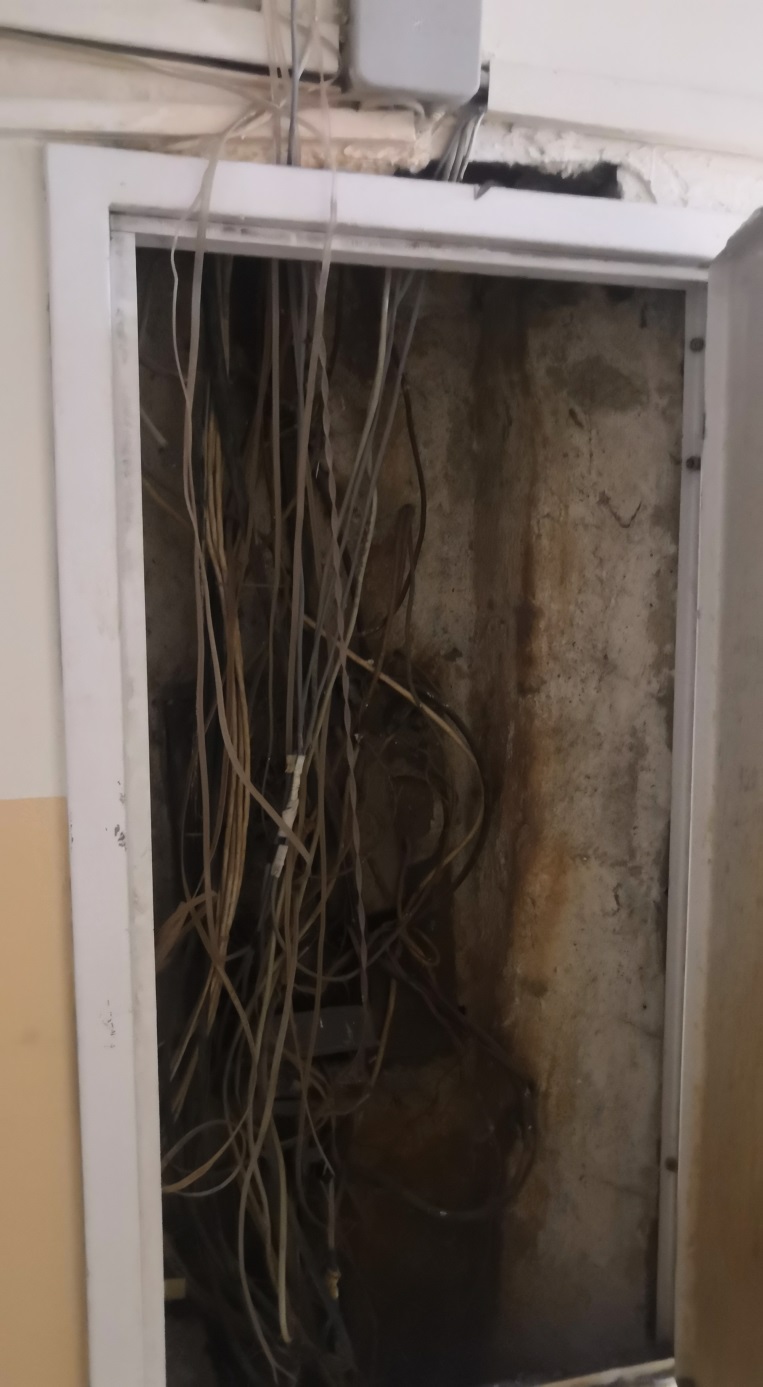 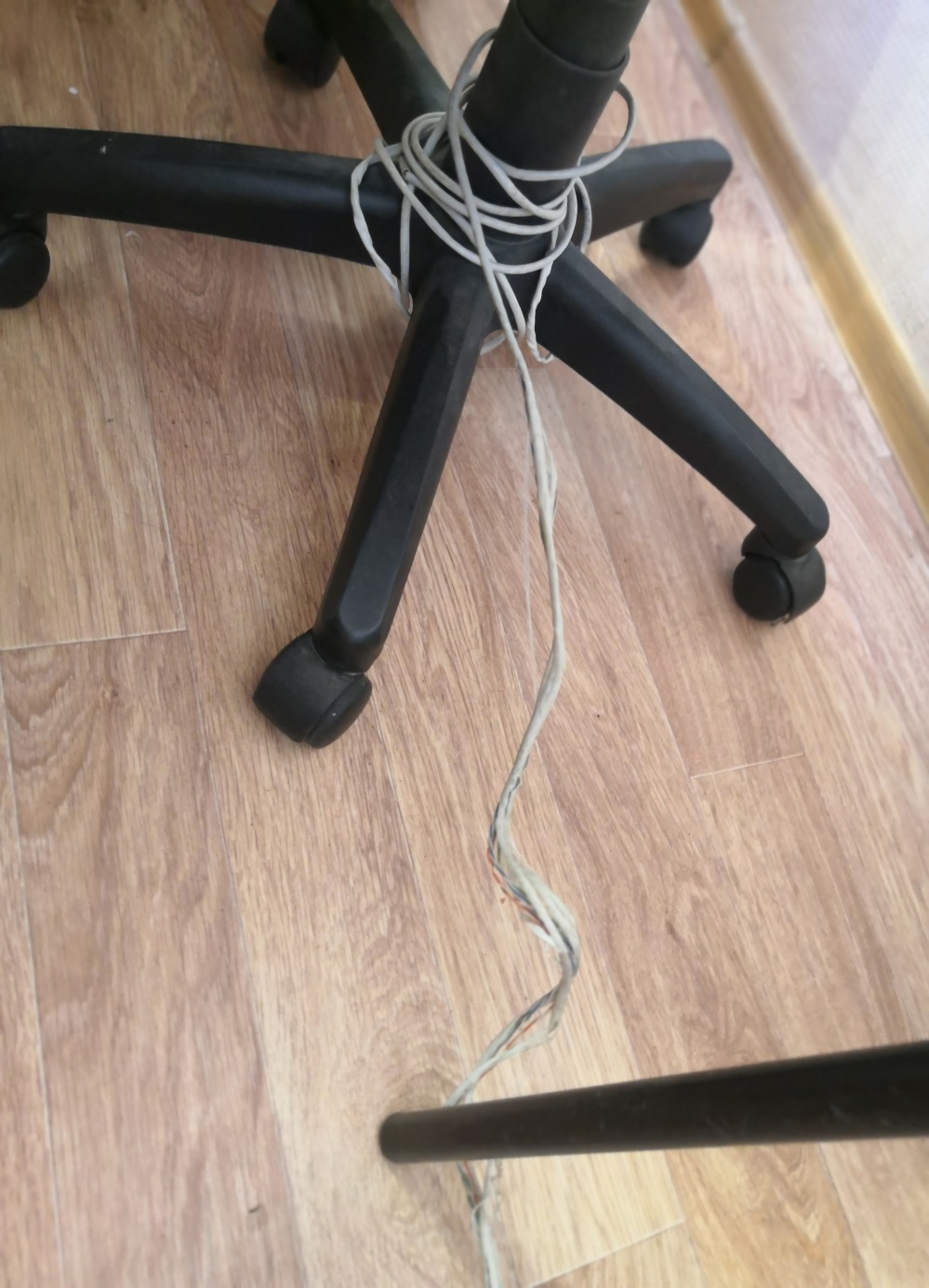 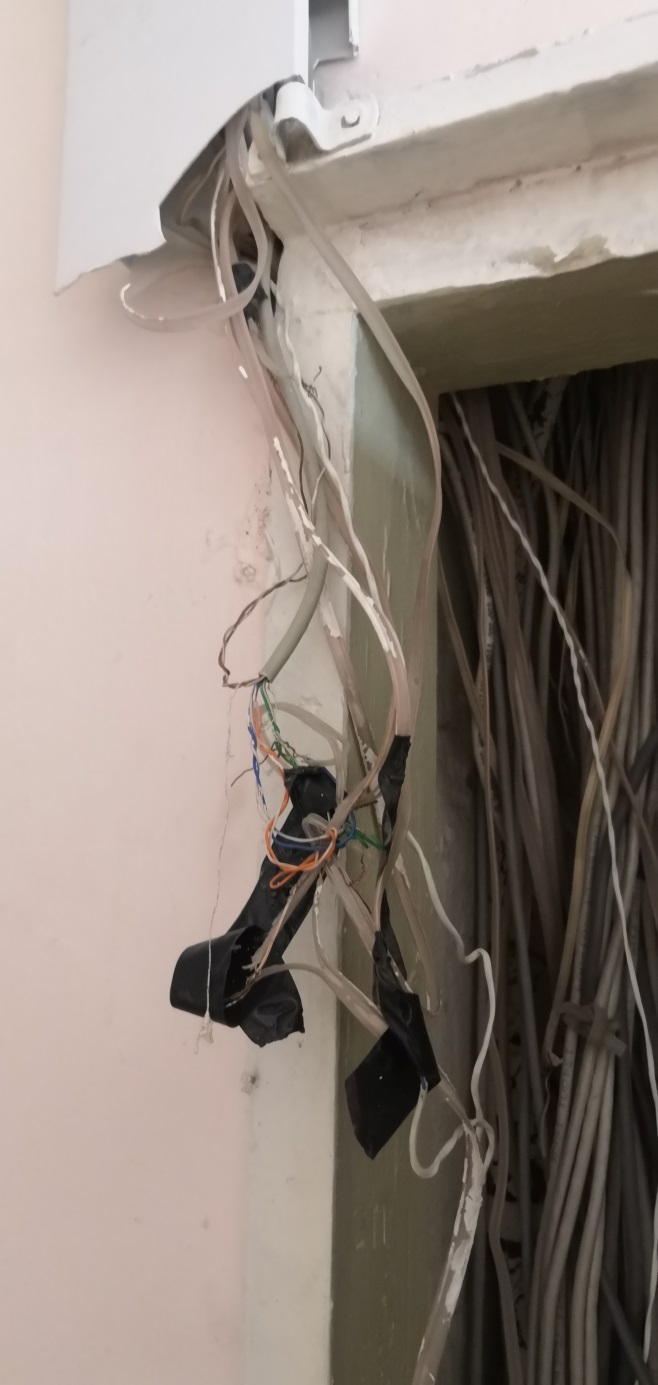 6
Подойти системно к проектированию ГИС с учетом эксплуатации  в ОМСУ не в виде терминала для ручного ввода данных, а подключаясь к сложной системе с множеством межотраслевых информационных связей.  
Организовать круглосуточный Help Des, распределить нагрузку на ГИС с учетом географии. 
Перед эксплуатацией ГИС организовать возможность эксплуатации ГИС.
7
Благодарю за внимание!
ikatunin@admomsk.ruikatunin@gmail.com
8